TASKLIST & ESR 2
Michell Lowe – 10/2016
CREATING A TASKLIST
TASKLIST
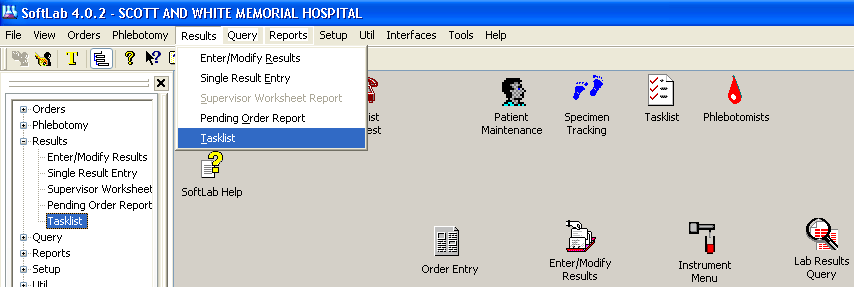 To get into your Tasklist you have 3 options to use. See RED circles to the Right.
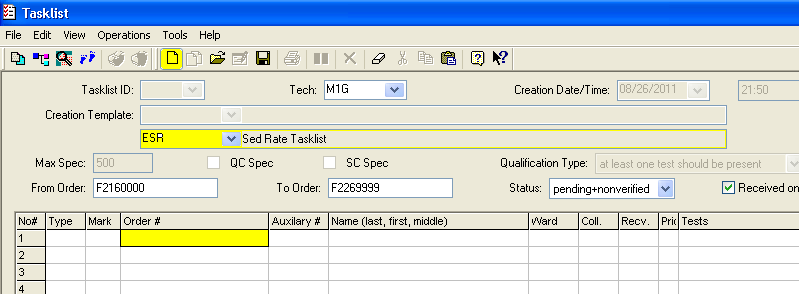 Click New 

Type in ESR or AHMAN 

Click in the Order # section
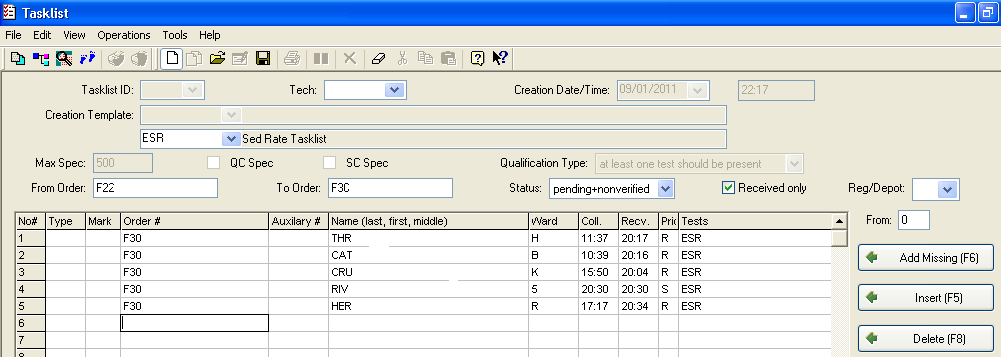 Type or Scan barcodes for 
ESR specimens. 

Click Save 
when done.
TASKLIST
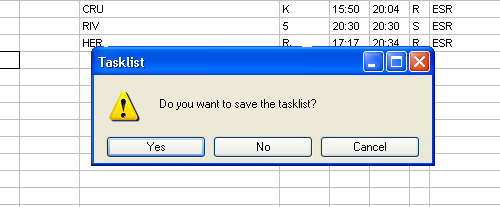 Click Yes to save
Write down your tasklist 
number or remember what 
the number is. 
You will need this again.
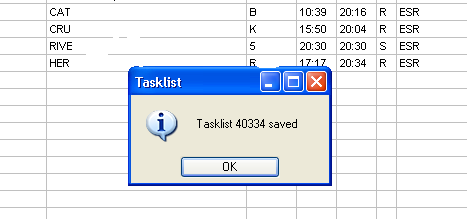 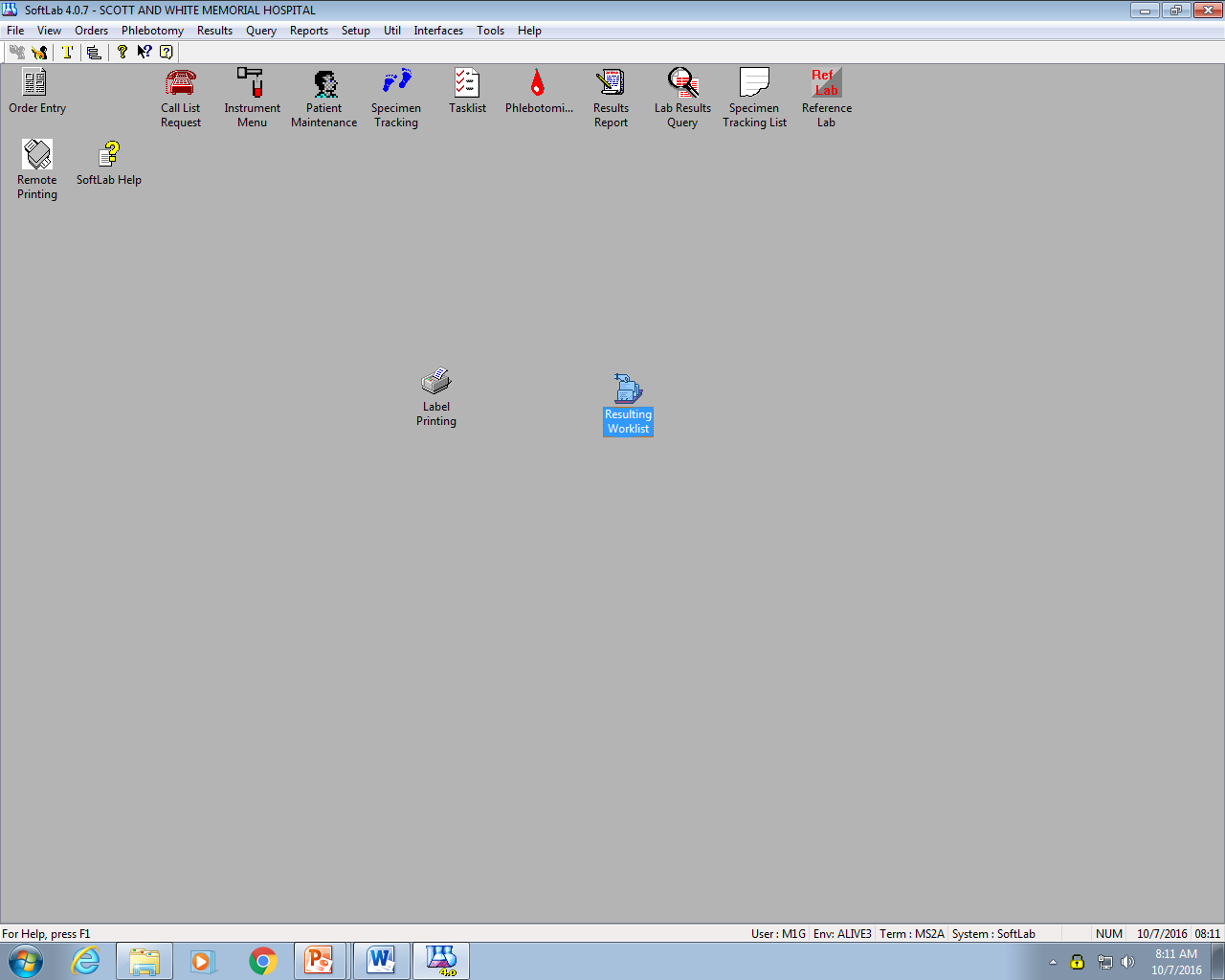 Go to the main screen and click on Resulting Worklist 
icon
TASKLIST
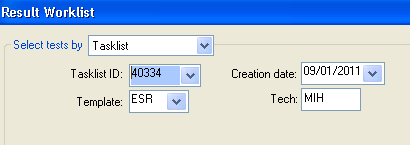 Change your Template to 
Tasklist, put in your Tasklist number. Click OK.
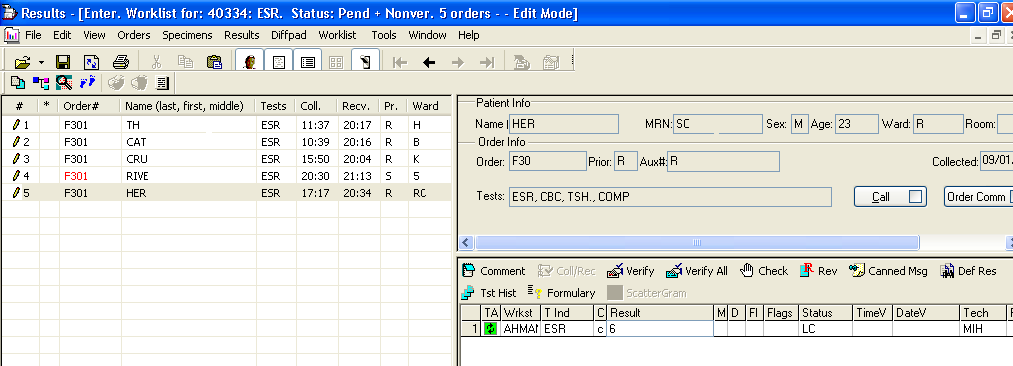 Input each patient results 
and click save between each patient. Notice the pencil 
next to the patient after 
each save.
Click on the print icon, then click on worklist.
Change the layout to vertical or horizontial using the drop down box. Click OK.
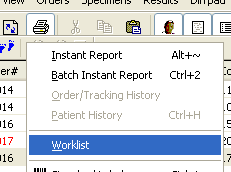 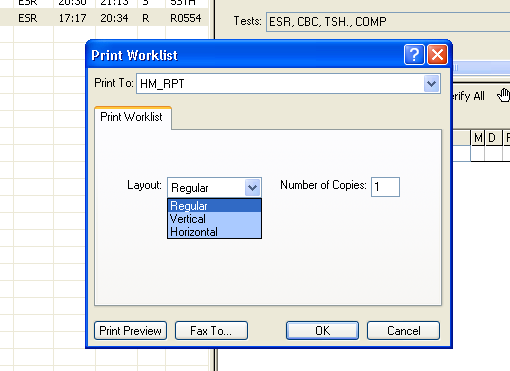 TASKLIST
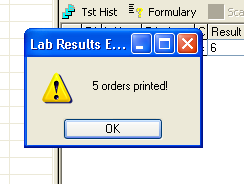 Click OK on the message 
box confirming ordered 
printed.
For SSCELL you do the same as ESR except under Template use SSCELL. You will notice under “Type” there is a letter Q, you must use the drop 
down box and put a blank in those spaces before scanning or typing 
your barcodes. You may also drop 
down to Line #3 and start there. 
Then proceed with same steps used for the ESR.
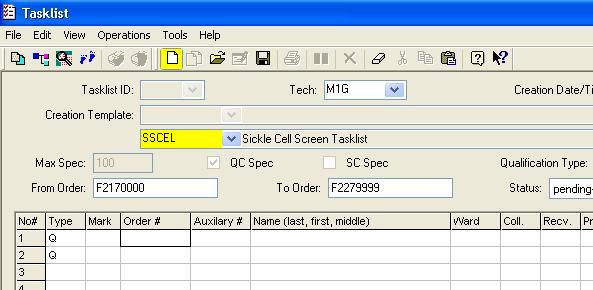 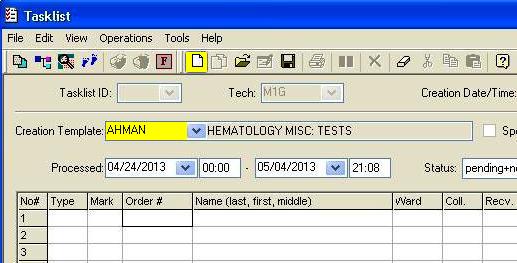 You may also combine the
ESR and Sickle Cell together by using AHMAN for your 
Template.
REFLEXING AN ESR 2
REFLEXING AN ESR 2
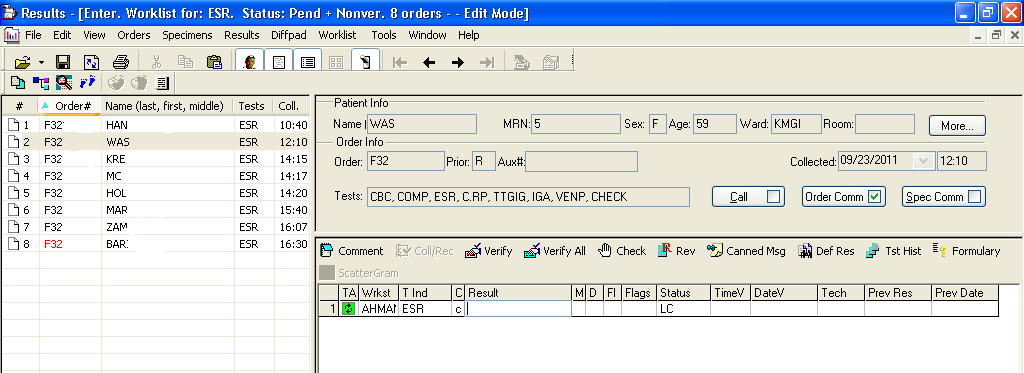 Go to ESR pending, find the
patient that you need. Put 
your cursor on the ESR 
“Result” box. Click on 
“Canned Msg”.
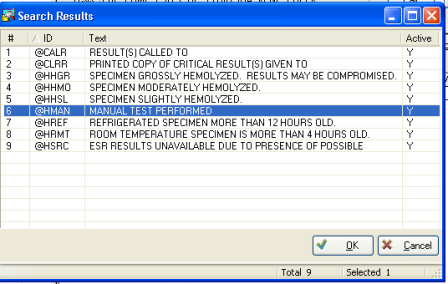 You need the message 
“MANUAL TEST PERFORMED”, click OK.
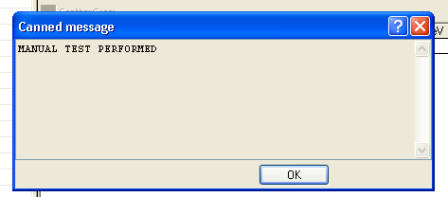 Click OK
REFLEXING AN ESR 2
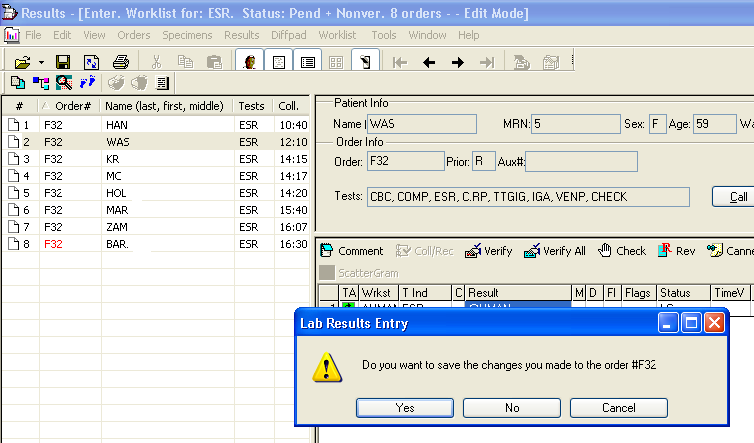 Bridge to Order Entry 1st, 
then click Yes to save.
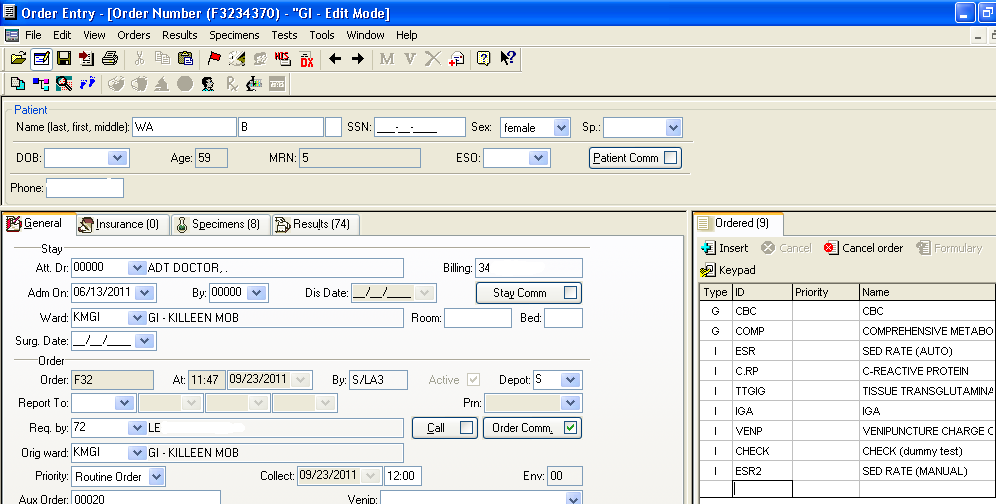 Once in Order Entry click 
SAVE.
REFLEXING AN ESR 2
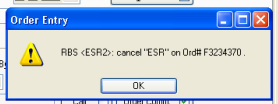 Click OK
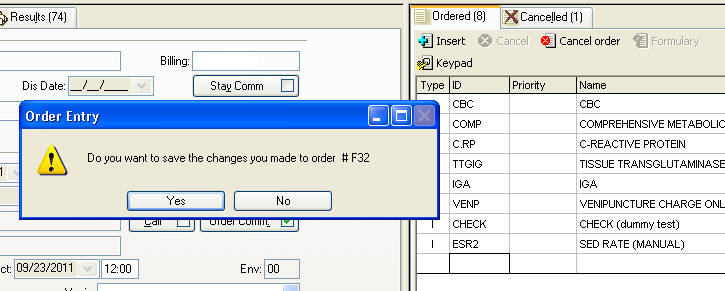 Click YES to save.
Click the Big Red Box in the top right corner. 
You will automatically return back to your ESR pending. 
Your ESR is now an ESR2.
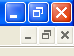 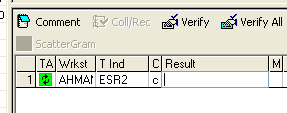 ~ THE END ~